Beyond Executive Coaching
A Nonprofit Quarterly Advancing Practice Session
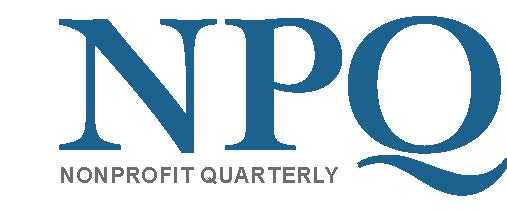 Join the conversation! Follow us online with our special hashtag, #DevelopingLeadership
Sponsored by
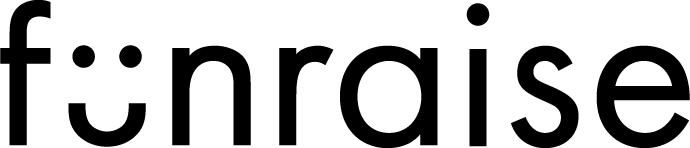 Agenda
About Advancing Practice
 Framing Today’s Topic
 About Today’s Guest Faculty
 Part One: Defining Our Terms
 Part Two: Case Examples
 Part Three: Implementation Considerations
 Part Four: Q&A
 Next Steps

Note: There are 4 polls, a Q&A section, and a closing survey in this session.
Nonprofit Quarterly Advancing Practice Session with CRE
2
About Advancing Practice
3
What Is Advancing Practice?
Unstick conversations about management and leadership practices that will increase our organizations’ impact and contribution to social change.
 Lift up and share broadly the voices of diverse, innovative practitioners.
 Focus sessions on both theory and practical application.
  Challenge our dominant narratives about leadership “best practice” wherever necessary.
“When conversations that are meant to advance our work get stuck, it can take years—even decades—to get them moving again. Clearly, no nonprofit can afford that down time right now, when all around us variables like policies, community demographics, funding sources, and people’s expectations of institutions are in tumultuous upheaval.”
-Ruth McCambridge in NPQ, 1/30/2018
Nonprofit Quarterly Advancing Practice Session with CRE
4
Advancing Practice Features
You’ll always know a breakdown of who is “in the room”—the types of roles (leaders, consultants, funders, etc.) that share an interest in the particular practices being explored.
 We’ll use polls throughout so that we can all learn in real time the current prevalence and/or potential uptake of the particular practices being explored.
 You will take a 7-question survey right as the session closes today to reflect on what practices resonated for you as well as to give us feedback.
 If you are interested in furthering your own implementation of the practices being explored in a session, you will be invited to participate in a 3-month follow-up survey. We’ll use this data to develop future sessions and other kinds of content for the NPQ platform to keep moving the conversation forward.
Nonprofit Quarterly Advancing Practice Session with CRE
5
About Today’s Topic
6
Beyond Executive Coaching:
How Coaching Can Develop the Next Generation of Leadership & Accelerate Organizational Change
“Self-Coaching Strategies for Nonprofit Leaders”		                May 10, 2018
by Jean Lobell, Mohan Sikka, and Pavitra Menon

“Coaching as a Capacity-building Tool: An Interview with Bill Ryan”	May 14, 2013
by Ruth McCambridge

“A Leader’s Guide to Executive Coaching”			            March 21, 2008
By David Coleman
Relevant  NPQ Articles
Nonprofit Quarterly Advancing Practice Session with CRE
7
Beyond Executive Coaching:
How Coaching Can Develop the Next Generation of Leadership & Accelerate Organizational Change
“According to the International Coach Federation (ICF)1, a total of 2,100 professional coaches were operating globally in 1999. By 2012 there were 47,500. In North America that year, for example, the total annual revenue from coaching was said to be $707 million.”
Comparing the Effectiveness of Individual Coaching, Self-Coaching, and Group Training: How Leadership Makes the Difference
Sabine Losch,1,* Eva Traut-Mattausch,1 Maximilian D. Mühlberger,1 and Eva Jonas2
Data was collected from 1,895 client–coach pairs (366 different coaches) from 34 countries, and 92 sponsors, for a total of 3,882 matching surveys. Results indicate that coachee perceptions of coaching effectiveness (CE) were significantly related to both coach- and coachee-rated strength of the working alliance and to coachee self-efficacy but unrelated to coachee or coach personality and to personality matching. 

A large-scale study of executive and workplace coaching: The relative contributions of relationship, personality match, and self-efficacy.
By de Haan, Erik,Grant, Anthony M.,Burger, Yvonne,Eriksson, Per-Olof
Consulting Psychology Journal: Practice and Research, Vol 68(3), Sep 2016, 189-207
Recent Research
Nonprofit Quarterly Advancing Practice Session with CRE
8
Beyond Executive Coaching:
How Coaching Can Develop the Next Generation of Leadership & Accelerate Organizational Change
Making strategic, developmental investments in middle manager-leaders through coaching.
Employing coaching methods across individual, group, and organizational development objectives.
Using an Action Learning methodology to build internal capacity to frame and solve problems.
Practice Shifts We’ll Explore Today
Nonprofit Quarterly Advancing Practice Session with CRE
9
About Today’s Guest Faculty
10
Guest Faculty from CRE  			@CREinNYC
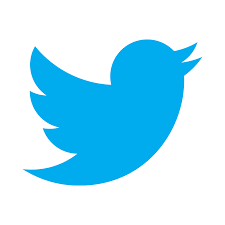 Pavitra Menon, Director, Leadership Development
Katie Leonberger, President & CEO
Nonprofit Quarterly Advancing Practice Session with CRE
11
Part One Defining Our Terms
12
Types of Leadership Coaching
Individual coaching with executive leaders

Individual coaching with non-executive leaders

Team coaching (one coach to many to strengthen the team)

Peer coaching (many to many; the external “coach” facilitates; this is Action Learning at CRE.)
“If you’re an ED and you’re able to provide coaching, it’s not just about grabbing a coach and pairing him or her off with someone who needs help. It’s really trying to think through those initial questions of “What are the needs of the organization?” and “What kind of talent potential do we have on hand?”
-Bill Ryan in NPQ, 5/13/2013
13
Nonprofit Quarterly Advancing Practice Session with CRE
Coaching Is an Inquiry-based Cycle
deepen insights
build confidence
develop strategies and action plans for new practices
debrief actions taken
solidify learnings and gain new insights
Nonprofit Quarterly Advancing Practice Session with CRE
14
What is Action Learning?
Single Program/Problem Action Learning
Multiple Program/Problem Action Learning
Citation: Appleby & Associates
http://www.applebyandassociates.com/
15
Nonprofit Quarterly Advancing Practice Session with CRE
Individual, Middle Management,  and Organizational Development
Natural tensions between individual coaching and organizational development, including the definition of impact.
Special impacts from investing in middle management beyond only supervision.
What’s critical in any project is “designing alliance” across coachee, coach, supervisor, etc.
Nonprofit Quarterly Advancing Practice Session with CRE
16
Part Two Case Examples
17
EXAMPLE No. 1Middle Management Coaching
What was initially asked for?
What did the project become?
 What additional work flowed from the initial work?
 What worked well?
 What didn’t work?
A large, city government agency.

Multiple mid-level managers engaged in coaching across departments.
Nonprofit Quarterly Advancing Practice Session with CRE
18
Impacts: Coaching Middle Managers Example
The coaching opened up additional professional and organizational development opportunities to strengthen not just the individual leaders, but also their larger teams and departments. 
 Additional work ranged from team effectiveness to strategic planning.
 In one case, it led to the restructuring of a department.
Nonprofit Quarterly Advancing Practice Session with CRE
19
EXAMPLE No. 2Middle/Senior Management Action Learning
What was initially asked for?
What did the project become?
 What additional work flowed from the initial work?
 What worked well?
 What didn’t work?
Two multi-service nonprofit organizations serving specific neighborhoods.

Engaged mid-level and senior managers in facilitated Action Learning.
Nonprofit Quarterly Advancing Practice Session with CRE
20
Impacts: Action Learning Example
This approach engaged and energized participating managers and leaders in both cases.
 But, broader organizational change was dependent on executive director mindset:
 One thought it would solve all of the talent issues in the organization without clarity on what senior leadership would have to contribute; that did not work.
 One saw it as developmental for participants and as an organizational change opportunity. This organization proceeded to train interested leaders in Action Learning facilitation; that did work.
Nonprofit Quarterly Advancing Practice Session with CRE
21
Part Three Implementation Considerations
22
Mindsets that Drive Success or Failure
This is not traditional performance management; this is developmental not remedial.
To that end, if you are afraid that if you invest in middle managers they will leave, revisit your intentions. 
and
This kind of coaching is tied to the organization’s goals and strategies.
To that end, as executives and senior staff, are you ready to hear how middle managers frame and pose solutions to organizational problems?
Nonprofit Quarterly Advancing Practice Session with CRE
23
Resources Required for Success
MONEY
 To contract with initial outside coaching/facilitation. 
TIME
 To learn the methodologies; employ them well; digest and act on the results to drive organizational change.
(RE)STRUCTURED ROLES
 To make explicit and to reward the various ways you support staff to be Supervisors, Coaches, Coaches-to-Coaches, Subject Matter Experts (SME), and/or Mentors.
THE WILL TO INVEST OVER TIME
 To invest in reinforcement/support mechanisms that preserve and ideally increase the impact of this work on the organization going forward.
Nonprofit Quarterly Advancing Practice Session with CRE
24
Part Four Q & A
25
Q & A	    @CREinNYC  	@ @npquarterly
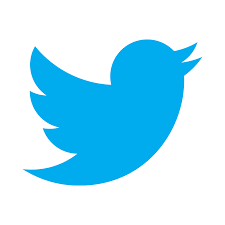 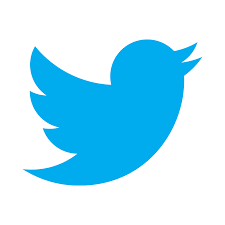 Pavitra Menon, Director, Leadership Development
Katie Leonberger, President & CEO
Nonprofit Quarterly Advancing Practice Session with CRE
26
Part Five Next Steps
27
Next Steps
Please take the 7-question survey that will arrive just as this session closes.
 If you are interested in furthering your own implementation of the practices we explored today, please let us know in Question #7. We’ll send you a brief follow-up survey in 3 months to hear from you about what shifts you are making and what you are learning.
Nonprofit Quarterly Advancing Practice Session with CRE
28
Thank you for joining us today! 
Nonprofit Quarterly provides many webinars for free. Please consider visiting https://nonprofitquarterly.networkforgood.com/ today to support our work, so that we can continue offering these learning sessions to our community.
Tell us what you thought! Comment using our special hashtag, #DevelopingLeadership
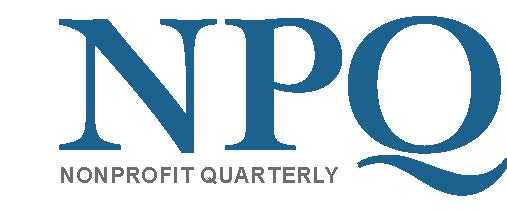 Sponsored by
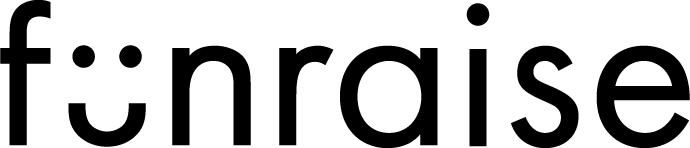 Nonprofit Quarterly Advancing Practice Session with CRE
29